Acyanotic heart disease
Incidence:
Incidence is 8/1000 live births (1%)
35,000 Patients born with CHD/year
11,000 Newborn Interventions/year
Risk of an infant with CHD increases with subsequent pregnancy (3%).
If the parent has CHD (10-15%)
Cardiac presentation:
Pre-Natal Diagnosis
Heart Murmur
Critical lesion
CHF
Arrythmia
Excessive Pulmonary Blood flow:
Clinical Findings
Tachypnea/Dyspnea
Failure to thrive
Murmur
Cardiac Chamber Enlargement
Frequent respiratory infections
Pulmonary Vascular Disease
Ductal dependant lesions
CoA/IAA
AS
TS/TA
TAPVR
Hyopplastic left heart 

Presentation: Early presentation, tackycardia, tackypnea, poor perfusion, weak pulse an BP, Pulmonary edema, cardiomegaly, hepatomegaly
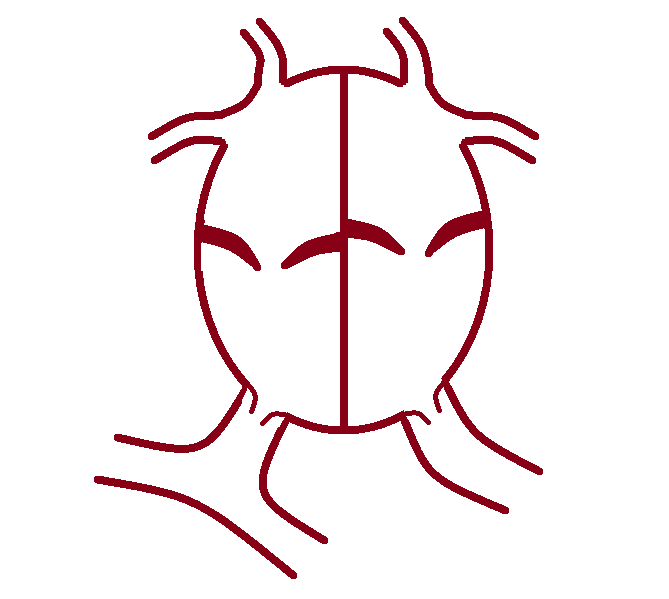 70%
100%
100%
70%
70%
LA
RA
RV
LV
100%
80%
80%
100%
Clinical findings of HFs:
Poor feeding
Growth failure
Sweating
Tachycardia
Cardiomegaly
Gallop rhythm
Pulmonary congestion (edema):
Tachypnea
Wheezing
Rales
Dyspnea
Cough
Cyanosis
Systemic venous congestion:
Hepatomegaly
Neck vein distension
Peripheral edema
[Speaker Notes: dependant]
Cyanosis in the NewbornCyanotic Congenital Heart Disease
Evaluation of CHD patients
History
Physical examination
ECG
CXR
Blood gases
Hyperoxia test
Echocardiogram
Cardiac catheterization
CT angiogram
MRI
Hyperoxia Test
Done when patient is cyanotic

R. Arterial PaO2 by ABG while patient is breathing room air
R. Arterial PaO2 by ABG after inhaling 100% O2 for 10 minutes

pO2 < 100; cyanotic CHD   likely
 pO2 100-250; cyanotic CHD   possible
 pO2 > 250; cyanotic CHD   unlikely

A “failed” hyperoxia test is a neonatal emergency - urgent intervention.
Classifying CHD Lesions
Often classifieds as
Acyanotic lesions
Cyanotic lesions
Acyanotic Lesions
Ventricular Septal Defect (VSD)
Atrial Septal Defect (ASD)
Patent Ductus Arteriosus (PDA)
Atrioventricular Septal Defect (AVSD)
Aortic Stenosis (AS)
Coarctation of the Aorta
Cyanotic Lesions
Truncus Arteriosus
Transposition of the Great Arteries (TGA)
Tricuspid Atresia
Tetralogy of Fallot
Total Anomalous Pulmonary Venous Return (TAPVR)

Uncommon : pulmonary atresia, Ebstein’s anomaly, single ventricle, double outlet right ventricle
Classifying by blood flow physiology
Excessive Pulmonary Blood Flow:
	VSD, ASD, PDA

Inadequate Pulmonary Blood Flow:
	 	Tetralogy of Fallot

Inadequate or obstruction to systemic Blood flow:
		HLH, Coarctation of Aorta

Abnormal Mixing:
		TGA
Ventricular septal defect
It is the most common form of CHD 20%
Almost the same in males and females
[Speaker Notes: Same sex]
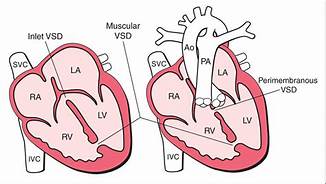 Perimemranous 80%: high rate of clousure

Muscular 15%: close spontaneously 

Inlet with AV canal (5%)

Supracristal
[Speaker Notes: Embryo: fusion of bullous cordis and common ventricle then development of septum
Septum : muscular (from apex toward cushion leaving interventricular foramen) + 
  membranous( migration of n. crest from cushion to close foramen)]
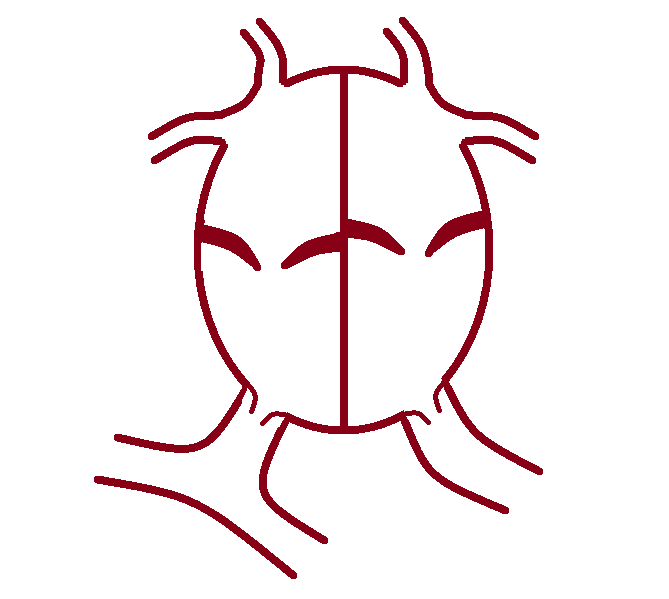 70%
100%
100%
70%
70%
LA
RA
6
3
RV
LV
6
3+3
100%
80%
3
85%
100%
6
VSD – pathophysiology:
Increase PBF 
 Pressure overload on LV
Volume overload on RV
Esinmenger
[Speaker Notes: RA not affected]
Natural History
Murmur: 
Soft low pitched: large defect
Loud high pitched: small defect
Heart failure at 1- 2 Months: poor   feeding, rapid breathing, poor weight gain
Physical exam
Pansystolic murmur on LLSB
Loud S2: pulmonary HTN
If Qp:QA more 2:1 Diastolic rumble at mitral area
ECG and CXR
ECG:  small VSD normal,
  	med VSD  LVH +/- LAE
  	large VSD BVH +/- LAE
   LAD
[Speaker Notes: BVH = PpHN or PS]
Prognosis
Muscular type closes alone in 80%
Perimembranous 35% before 4 year
Cath closure if:
 2:1 Qp:QA
CHF
FTT
Esinmeger
Other types of VSD
ASDAcyanotic Lesion with increased pulm blood flow
10% of CHD
20% adult presentation
Female : male 3:1

Holt oram syndrome: 
ASD
1st degree block
Absent radii
Types
Secondum (75%): located at fossa ovalis, may  by associated with mitral valve prolapse, may close alone
Premium (15%): part of AV canal, associated with cleft anterior leaflet MV, doesn’t close alone
 Sinus venosus (10%): upper part of septum, associated with PAPVR
[Speaker Notes: Secondum : high absorption of s.premium or def of septum secondum
Premium : VSD
Posteroinferior: absent coronary sinus+ lt  svc to to LA]
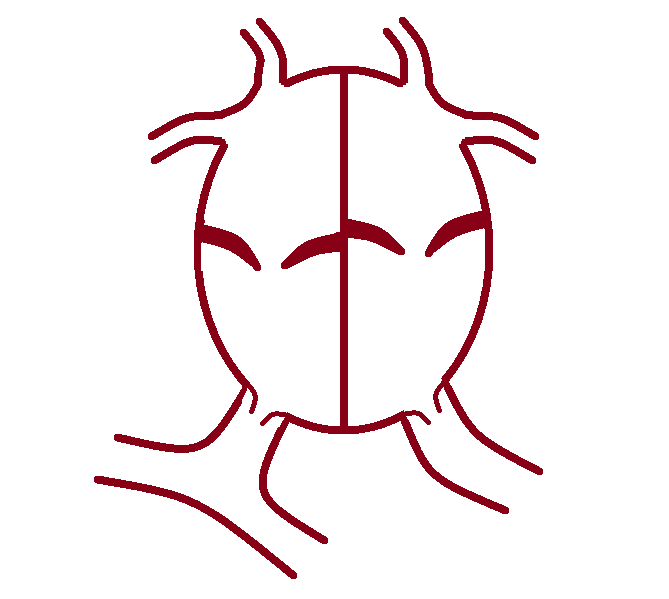 70%
100%
100%
70%
80%
LA
RA
6
3+3
3
RV
LV
3
3
100%
80%
3
85%
100%
6
[Speaker Notes: Volume overloads: dilataion right side
Low pressure lesion , so PA pressure rare
All affected except LV]
Clinical
Normal growth in most cases
Prominent RV impulse
Fixed wide splitting of S2
ESM at left upper sternal border
[Speaker Notes: Fixed: continuous flow on pulmonary valve
Esm: pulmonay flow
Diastolic rumble: flow at TV
Adult: flutter, A fib
MR with premium]
ECG
ECG:	
small ASD normal
hemodynamically signify ASD RAD 
	or RBBB
[Speaker Notes: LAD: premium]
Treatment
Closure if:
Not secondum
Right side dilataion
QP:QS 2:1
[Speaker Notes: Complication: arrythmia, embllism,]
PDAAcyanotic Lesion with increased pulm blood flow
[Speaker Notes: Functional closure at 10-15 hrs, anatomic at 3 wks
More with premature 
RDS, inceased fluid, sepsis, prom
Decreasing : steroid, HTN mother
Pulmonary to descending aorta, ligamentum arteriosum
PG PGE2 by placenta and]
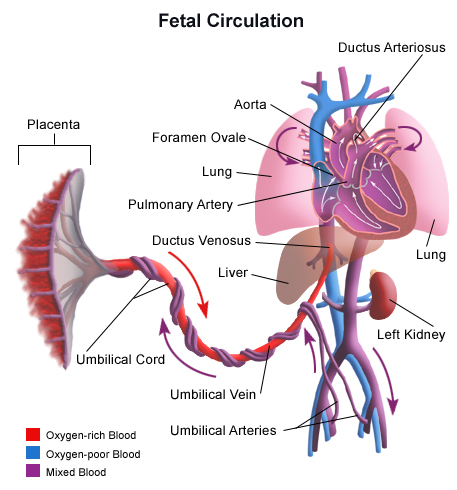 [Speaker Notes: Fetal : high sat in UV and venous nenosus 80%, IVC 26%, 
SVC 40%, 

,
All to RA, RV to PA whicj high prssure, so shunt to DA to descending aorta(60
At birth increased PVR, losss of placenta, raise aortic pressure, lower PA pressure, 
Reversal of pressure]
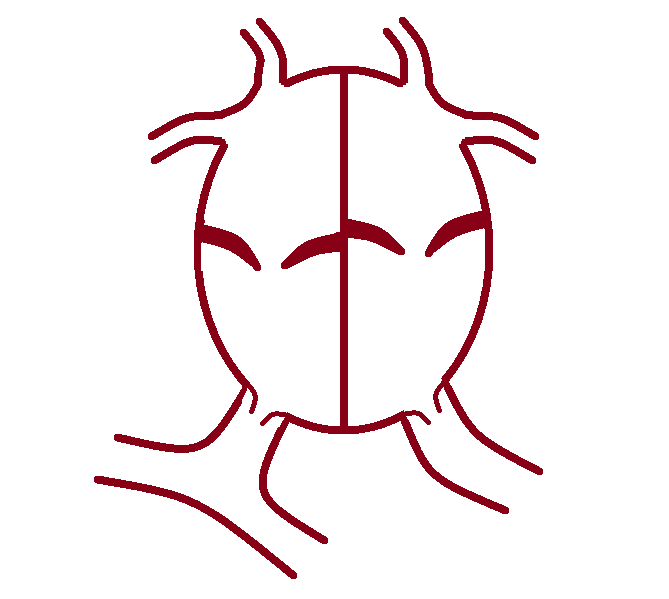 70%
100%
100%
70%
70%
LA
RA
RV
LV
100%
70%
80%
100%
[Speaker Notes: Worse than vsd, shunting all the cycle]
PDAAcyanotic Lesion with increased pulm blood flow
Exam:
Bounding collapsing  pulse
Wide pulse pressure
1-4 continuous “machinery-like” murmur loudest at LUSB
Congestive Heart failure 
ECG:
Small to moderate PDA: Normal or LVH
Large PDA: BVH
CXR:
Possible cardiomegaly with increased pulmonary vascular markings
More common in premature infants
[Speaker Notes: Bounding collapsing pulse, 
Wide pulse presuure
,achinary murmur LUSB, silent if large
+- mid diastolic murmur: mitrsl 
Pulmonry: tackycardia and tackypnea, low sat
ECG: LVH, folllowed by RVH]
[Speaker Notes: Tx: decrease fluid intske, peep, ؤ]
Treatment
Decrease fluid input
Indomethacin
Inhibiting COX enyme, decreasing PG level
SE: oliguria, high creatinine, GI bleeding
Ibuprufen = same mechanism
Paracetalmol
[Speaker Notes: Revanin rescue if endo failed, high liver enymes
Surgical if > 5 mm, comp: vocal cord, diaphragmatic hernia, CLD, neuro]
Complications
CHF
Pulmonary hmg
Oliguria, raising creatinine 
FTT
Eisenmenger syndrome
[Speaker Notes: Inceases risk of IVH, pulm hmg, oliguria, high creatinine]
AVSDAcyanotic Lesion with increased pulm blood flow
Exam:
Hyperactive precordium with systolic thrill at LLSB and loud S2
Possible holosystolic regurgitant murmur (MR)
Possible middiastolic rumble
ECG:
Superior QRS axis
possible RVH and LVH
CXR:
Cardiomegaly with increased pulmonary vascular markings
30-60% occur in Down Syndrome
[Speaker Notes: Most common in down
HF, PPHN, eisenmenger
S2 = high, PHTN, 
Pulm systolic murmur, mid diastolic rumble = LLSB 
+-MR
LAD, RBBB
CXR = biventricular megaly
Tx: HF, surgery at 6-12 m]
Obstruction to Ventricular Output
AS,  and COA. These lesions produce the following three pathophysiologic changes:
1.  Ejection systolic murmur    
2.    Hypertrophy of the LV   
3.    Poststenotic dilatation ( seen in CXR)
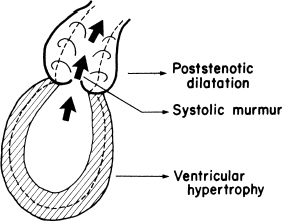 59
Aortic Stenosis
60
Aortic StenosisPREVALENCE
3% to 6% of all patients with CHD, 
 male-female ratio of 4:1
Approximately 70% to 85% of stenotic valves are bicuspid.
61
[Speaker Notes: Decreased flow , increased pressure gradient across valce, LV concentric hypertrophy, decreased comp;ience 
Increased ESV, then EDV decrease, SV decrease]
Stenosis may be at the 
Valvular (71%)

 Subvalvular (23%)

Supravalvular (6%) level
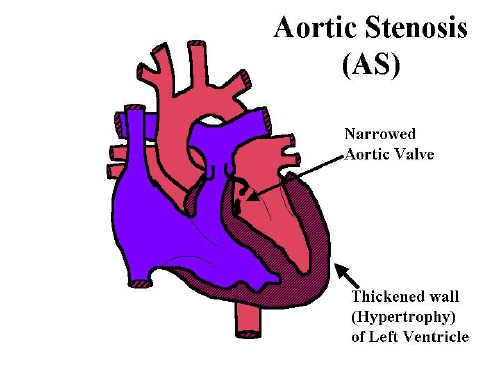 62
[Speaker Notes: Valvular: bicuspid, and rarely monocuspid (most severe)]
Anatomic types of AS
Anatomic types of aortic stenosis. A, Normal. B, Valvular stenosis. C, Supravalvular stenosis. D, Discrete subaortic stenosis. E, Idiopathic hypertrophic subaortic stenosi
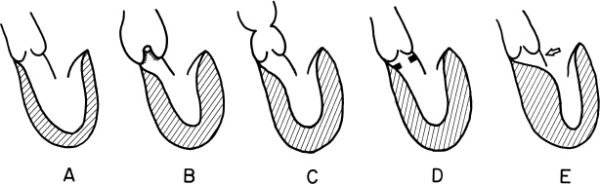 63
[Speaker Notes: Subvalvular: may have vsd, shone complex]
Supravalvular AS
Annular constriction above the aortic valve 
 .
 Occasionally, the ascending aorta is diffusely hypoplastic. 

Associated with Williams syndrome.
64
William’s Syndrome
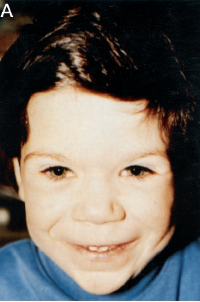 Includes mental retardation, elfin facies, hypercalcemia and AS
Micro deletion of elastin gene on chromosome 7 q11.23
65
[Speaker Notes: Long upper lip , flat n. bridge
Broad forehead , Full face, round cheecks, 
Stenosis of PA branch]
CLINICAL MANIFESTATIONS
History   
 Most children with mild to moderate AS are asymptomatic. Occasionally, exercise intolerance may be present.  

Exertional chest pain, easy fatigability, or syncope may occur with a severe degree of obstruction.   

 Infants with critical stenosis of the aortic valve may develop CHF within the first few weeks to months of life.

Infective endocarditis may be the presenting diagnosis in 4% of cases
66
[Speaker Notes: Endcarditis: bicuspid
Critical: born normally, sudden decrease in feeding, irritability sob, pallor, tacky, diminshed pulses, cold extremities, P.edema]
Critical AS
Newborns with critical AS
 may develop CHF triggered by ductal constriction.
 The clinical picture may mimic overwhelming sepsis with low cardiac output.
 the peripheral pulses are weak and thready. 
The heart murmur becomes louder when CHF improves.
67
Physical Examination
Patients are acyanotic 
   
 Blood pressure is normal in most patients. 

 Narrow pulse pressure is present in severe AS
Small and slowly rising pulse
   
systolic thrill may be palpable at the upper right   
     sternal border, in the suprasternal notch, or over 
     the carotid arteries.  
 
.
68
[Speaker Notes: Small rising pulse, 
Thrill, palpable murmur in aortic area]
Physical Examination
Soft S1-S2
The S2 splits a bit narrowly.

The S2 may split paradoxically in severe AS.
 An ejection click may be heard with valvular AS
Ejection systolic murmur heard at the second right or left intercostal space, with transmission to the neck and apex.
69
[Speaker Notes: Soft S1 non complient LV
Soft s2 esp calcified
Severe murmur louder, peak later
Increased murmur with squatting, supine , vc]
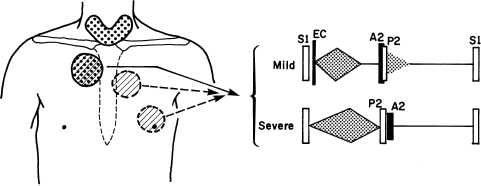 Cardiac findings of aortic valve stenosis. Abnormal sounds are indicated in black. Systolic thrill may be present in areas with dots. 
EC, ejection click
70
Electrocardiography.
In mild cases the ECG is normal. 
LVH may be present in severe cases
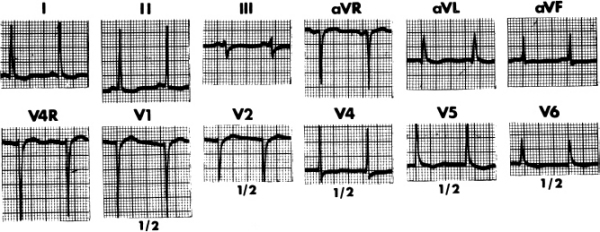 71
[Speaker Notes: deep s v1, more 16 mm, r wave in v6 more24 mm
T inversion in left leads]
X-ray Studies
1.  dilated ascending aorta 

2.    Significant cardiomegaly does not develop unless CHF  occurs later in life   

3.    Newborns with critical AS show generalized cardiomegaly 
       with pulmonary venous congestion
72
[Speaker Notes: Post stenotic dilataion]
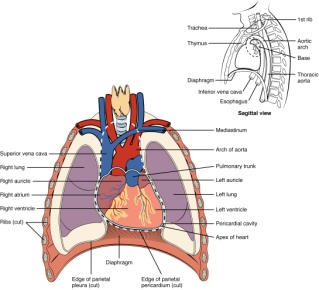 Poststenotic dilation of ascending aorta (A) and
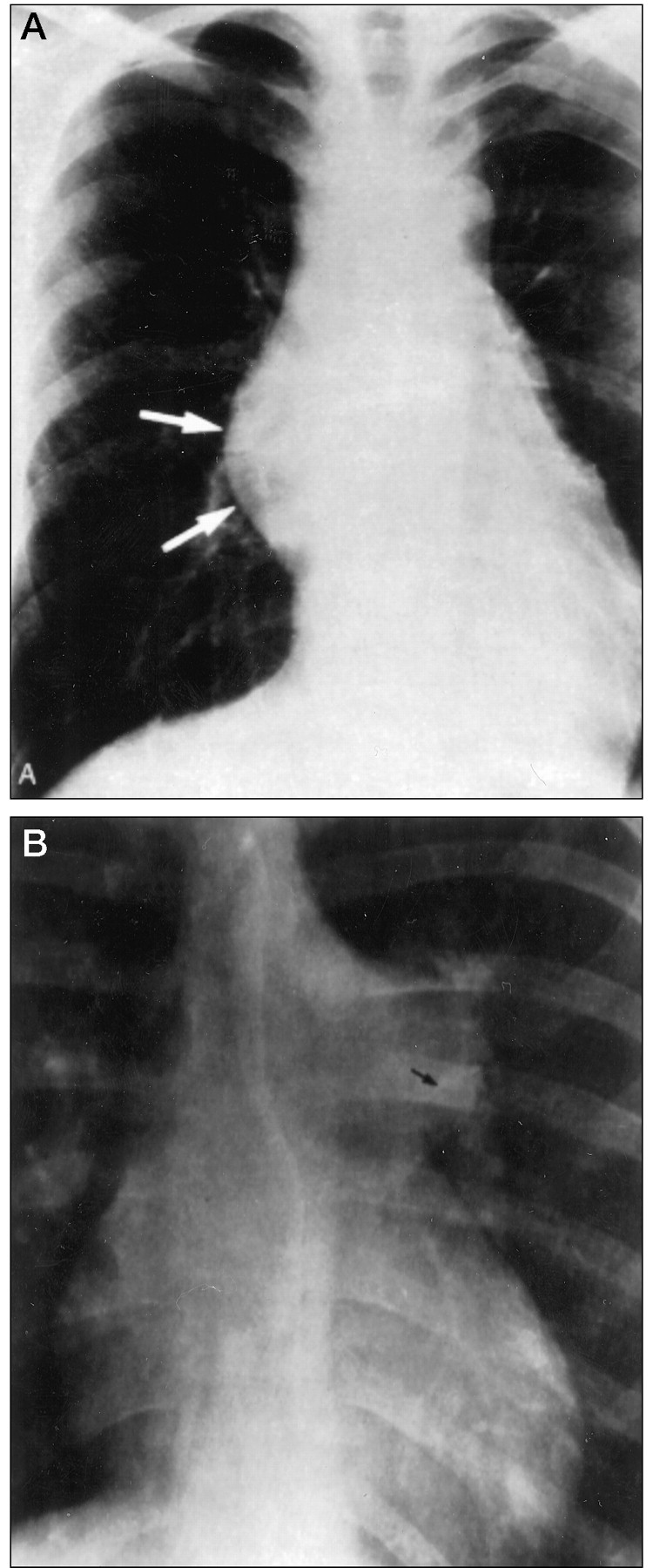 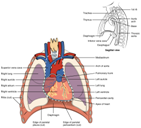 Mack, G. et al. Pediatrics in Review 2000;21:79-85
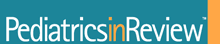 73
Copyright ©2000 American Academy of Pediatrics
NATURAL HISTORYSummary
1.   Chest pain, syncope, and even sudden  
       death (1% to 2% of cases) may occur in children with  
       severe AS.  
 
2.    Heart failure occurs with severe AS during the newborn 
       period or later in adult life.  

4.    The stenosis may worsen with aging as the result of calcification of  the valve cusps. 

5.    SBE occurs in approximately 4% of patients with valvular AS.
74
MANAGEMENT Medical Management
Good oral hygiene and antibiotic prophylaxis against bacterial endocarditis.

Children with moderate to severe AS should not perform sustained, strenuous activities.
Valve replacement in severe cases 

.
75
[Speaker Notes: Digoxin to increaseCO]
MANAGEMENT For critically ill newborns with CHF
Rapidly acting inotropic agents (usually dopamine) 
 Diuretics should be started to treat the CHF 
Prostaglandin E1 should be given to reopen the ductus.
 
Patients should be stabilized this way before surgery or balloon valvuloplasty.
76
Coarctation of Aorta
77
Coarctation of Aorta PREVALENCE
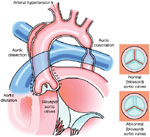 COA occurs in 8% to 10% of all cases of CHD

 (male-female ratio of 2:1)

Among patients with Turner 's syndrome, 30% have COA
78
[Speaker Notes: 70% bicusid AV]
Definition
Coarctation is defined as a narrowing of the lumen of the aorta that obstructs flow. 

Bicuspid aortic valve is frequently associated with coarctation of the aorta
Post obstructive dilataion
Collateral develops between proximal and distal vessels
79
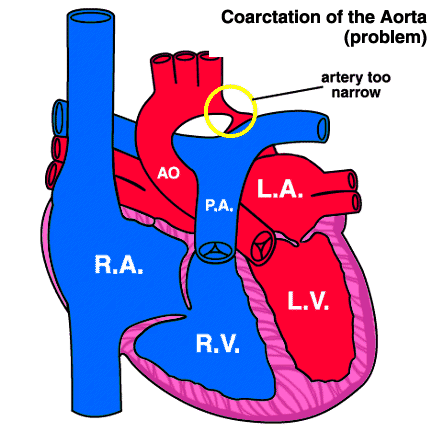 Mostly involving thoracic Aorta distal to subclavian artery, proximal to ductus
80
Blood pressure
Difference in systolic blood pressure between the upper and lower extremities

The classic findings are
 hypertension in the upper extremities,
 diminished or delayed femoral pulses, 
 low or unobtainable arterial blood pressure in the lower extremities. 

The mechanical obstruction to flow is  responsible for the elevation of blood pressure in the upper extremities. 

Renal hypoperfusion may lead to enhanced renin secretion and subsequent volume expansion
   
Volume expansion produces a further elevation in blood pressure restoring renal perfusion and renin secretion toward normal.
81
Manifestations according to ageNeonates with mild COA
Asymptomatic if PDA is patent or coarctation is not severe.
 On examination, absent or delayed femoral pulse is diagnostic.

 A murmur may be associated with other cardiac defects, such as PDA, AS, or VSD. 

Differential cyanosis is seen in a neonate with severe coarctation of the aorta and a large PDA with a R-to-L shunt.
82
Manifestations according to ageNeonates with sever COA
A neonate with  may present with heart failure or shock when the ductal tissue constricts. 
These children are 
pale 
irritable 
diaphoretic 
and dyspneic 
with absent femoral pulses
they often have hepatomegaly
 
The pulses may be poor in all four extremities.

 DDX of neonatal shock: 
severe coarctation, 
dilated cardiomyopathy, 
sepsis, and metabolic abnormalities.
83
Manifestations according to ageOlder infants and children
Most remain asymptomatic, resulting in delayed diagnosis.
 
Symptoms are chest pain with exercise, cold extremities, and claudication.

Heart failure rarely occurs beyond the neonatal period. 

Differential pressures between the upper and lower extremities or pulse delay in the lower extremities.
 
May present with hypertension, and/or murmurs resulting from collaterals or associated heart defects
84
[Speaker Notes: Murmur = lt subclavicular sys murmur + left inferioe scapular murmur]
Manifestations according to ageAdults
In previously undiagnosed adults, the classic presenting sign is hypertension. 
Despite the variability in blood pressure in the upper and lower extremities, regional blood flow is generally maintained within normal limits by autoregulatory vasoconstriction in the hypertensive areas and vasodilation in the hypotensive areas 
 Most patients are asymptomatic unless severe hypertension is present leading to headache, epistaxis, heart failure, or aortic dissection. In addition, claudication occurs due to reduced flow to the lower extremities.
85
Cardiac examination
Ejection systolic click and a systolic ejection murmur from a bicuspid aortic valve, that is heard best at the apex. 

A short midsystolic murmur at the left paravertebral interscapular area, due to flow across the narrow coarctation area. 

Continuous murmurs may be caused by flow through large collateral vessels.
86
CXR
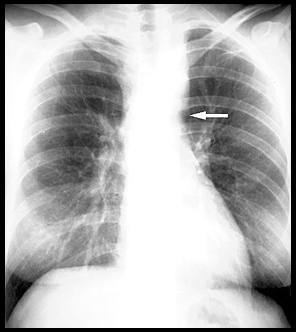 Absence of the proximal descending aortic arch shadow  (arrow)
 
Another plain radiographic finding, not seen in this example, include notching of the posterior thoracic ribs.
87
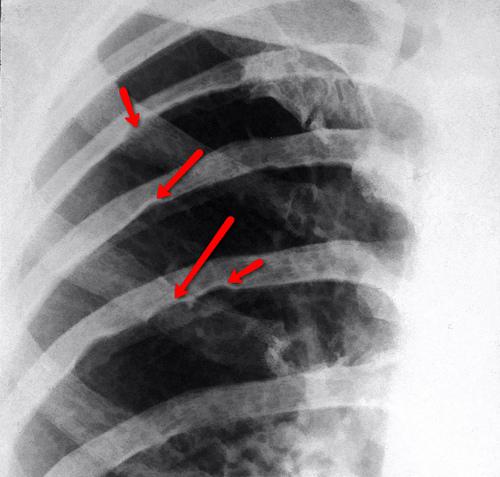 Management
Surgery = excision anastamosis 
Balloon angioplasty
89